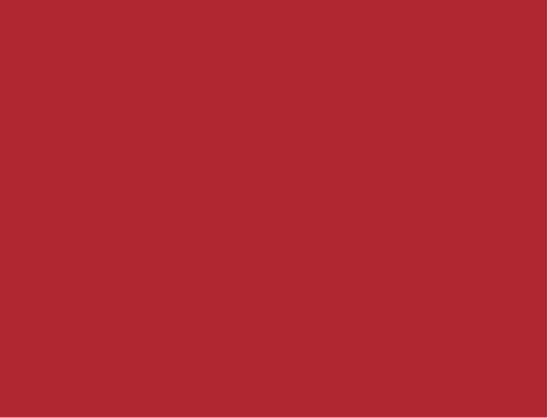 Les ressources humaines à l’université
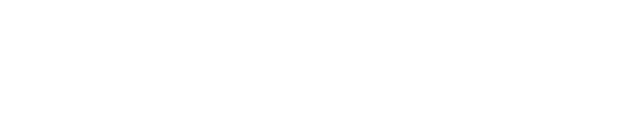 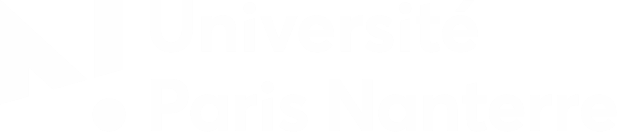 Le cadre général
_
La Loi LRU 2007/RCE
- Un cadre marqué par l’autonomie et la participation
 
-    L’autonomie : gestion des emplois
La participation : élections des représentants du personnels dans les instances de gouvernance
Élection d’un-e président-e et d’un-e équipe enseignante
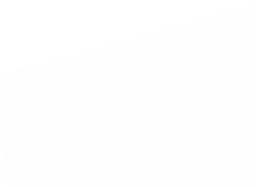 Le cadre général
_
Personnels enseignants/administratifs/chercheurs
Des métiers /des services centraux/communs
-    Des campagnes emplois votées en instances, issues de dialogues de gestion avec les services et UFR
Les emplois : ETP/Masse salariale/ressources propres
Les personnels titulaires/contractuels
Les concours
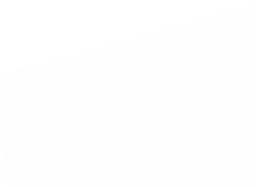 Les personnels dans l’université
_
• Les enseignants 

Les enseignants chercheurs : les professeurs et maitres de conférence 
Les enseignants : les professeurs du second degré : Professeurs agrégés et certifiés, profs EPS 
Les contractuels : Les contrats doctoraux, les ATER, les lecteurs, les enseignants associés, les enseignants invités.
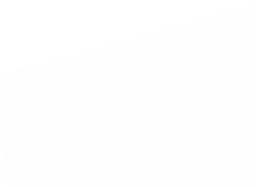 Les personnels dans l’université
_
- Le recrutement des enseignants : la qualification, les concours. 
- Les obligations de service : l’enseignement et/ou la recherche / mise à disposition, délégation et décharges de service
Les heures complémentaires et le référentiel 
 le CRCT (congé pour recherche ou conversion thématique), le CPP (congés pour projet pédagogique) et le compte épargne temps recherche-innovation pédagogique
- Les primes des enseignants : la PEDR (la prime d’encadrement doctoral et recherche), la PRES (la prime de recherche et d’enseignement supérieur)
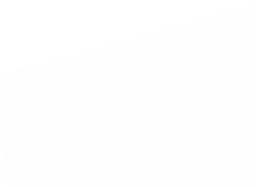 Les personnels dans l’université
_
Les BIATSS 

La filière bibliothèque 
La filière administrative 
La filière ingénieure et technique 
Les agents contractuels
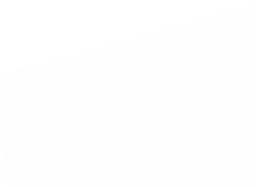 [Speaker Notes: Filière bibliothèque : Cat C magasinier, Cat B Bibliothécaire adjoint spécialisé, Cat A Bibliothécaire, Conservateur, Conservateur général
Filière AENES : Cat C : adjoint administratif, Cat B Secrétaire , Cat A Attaché 
Filière ITRF : Cat C adjoint technique, cat B Technicien, Cat A : Assistant ingénieur, ingénieur d’étude et ingénieur de Recherche]
Les Biatss
_
Le temps de travail : 1607 heures/ARTT
La rémunération indiciaire/indemnitaire/Les primes des Biatss : le RIFSEEP
Concours/promotion : échelon/LA/TA
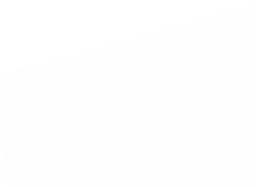 [Speaker Notes: RIFSEEP : régime indemnitaire tenant compte des fonctions, des sujétions, de l'expertise et de l'engagement professionnel]
La formation/le handicap/la QVT 
_
- Le plan de formation
- le CPF / Congés de formation / Bilan de compétences / VAE

handicap/aménagement de poste

La QVT ((télétravail, formation des managers, DUERP..)
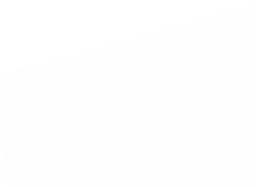 La participation

La gouvernance : les conseils centraux et conseils de gestion
_
Le Conseil d’Administration composé de 36 membres. Ses compétences sont en matière RH de fixer, sur proposition du président, la répartition des emplois. 
• La commission de la recherche et une commission de la formation qui, réunies, forment le conseil académique (le profil des emplois) 
• Les conseils de gestion des services communs, UFR, institut et laboratoires .
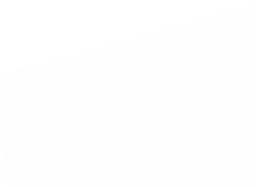 LES INSTANCES REPRESENTATIVES DES PERSONNELS _
Deux catégories : 
- Les instances qui traitent des questions collectives : Le CT et le CHSCT ; à Nanterre la CPE en formation plénière. 
- Les instances qui connaissent des situations individuelles : Les CPE pour les personnels Biatss, le CA et CAC en formation restreinte pour les enseignants et enseignants-chercheurs et la CCP pour les agents contractuels.
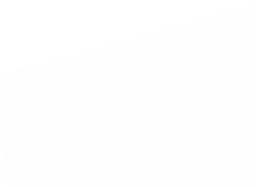 LES INSTANCES REPRESENTATIVES DES PERSONNELS COMMUNES A L’ENSEMBLE DES PERSONNELS _
- Le Comité Technique Décret 2011-184 du 15 février 2011 
- Composé du président, de l’autorité en matière de GRH et de 10 représentants des personnels élus 
- Attributions : Les questions générales et collectives (organisations, emplois, méthodes de travail, politique indemnitaire, insertion professionnelle)
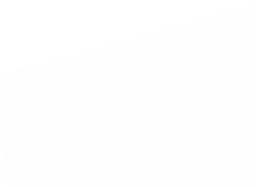 LES INSTANCES REPRESENTATIVES DES PERSONNELS COMMUNES A L’ENSEMBLE DES PERSONNELS _
Le Comité d’Hygiène et Sécurité – Conditions de travail. Décret 2012-571 du 24 avril 2012 
- Il est composé du président, du DGS et du DRH et de représentants des personnels  
- Il est une émanation du CT, il contribue à la protection de la santé et de la sécurité des travailleurs et de ceux mis à dispositions par une entreprise extérieure 
- 3 réunions par an. Le secrétaire du CHSCT.
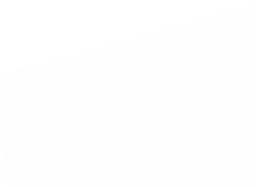 LES INSTANCES REPRESENTATIVES DES PERSONNELS ENSEIGNANTS ET ENSEIGNANTS-CHERCHEURS
Le conseil académique plénier valide les profils des emplois mis au concours.

Le conseil académique restreint traite des questions de recrutement (avis sur la composition des comités de sélection et sur les propositions de recrutement), promotions, CRCT, primes.

Le CA restreint valide les recrutements soumis par le CAC restreint.
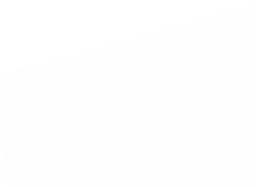 LES INSTANCES REPRESENTATIVES DES PERSONNELS BIATSS TITULAIRES
La commission paritaire d’établissement traite des questions de titularisation, détachement, liste d’aptitude et tableau d’avancement, contestation d’entretien professionnel.
Elle est paritaire et il existe une CPE par filière.
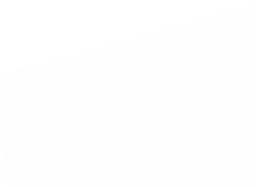 LES INSTANCES PROPRES AUX AGENTS CONTRACTUELS (ENSEIGNANTS ET BIATSS)
_
La Commission Consultative Paritaire compétente pour les questions individuelles relatives aux agents non titulaires 
- Composition paritaire pour 3 ans 
- Consultée obligatoirement pour les licenciements et les sanctions autres que le blâme et l’avertissement 
- Consultée facultativement pour les questions collectives
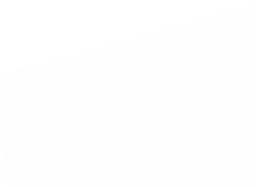 L’ACTUALITE FONCTION PUBLIQUE
La loi sur la transformation de la fonction publique
Le pan égalité femmes-hommes et non discrimination
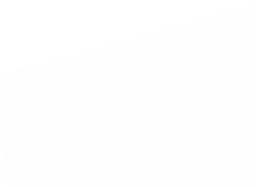